Adabiyot
10-sinf
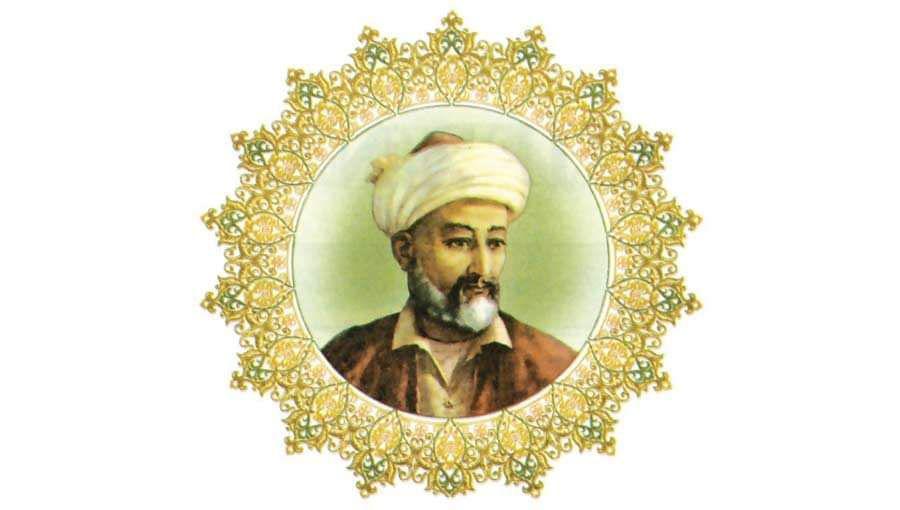 Mavzu: Alisher Navoiy
Bobur e’tirofi
“Olti  masnaviy kitob nazm qilibtur, beshi “Xamsa” javobida, yana biri “Mantiq ut-tayr” otliq. To‘rt  g‘azaliyot devoni tartib qilibtur: “G‘aroiyb us-sig‘ar”, “Navodir ush-shabob”, “Badoyi ul-vasat”, “Favoyid ul-kibar” otliq. Yaxshi ruboiyoti ham bor. Yana “Mezon ul-avzon” otliq  aruz bitibtur…”
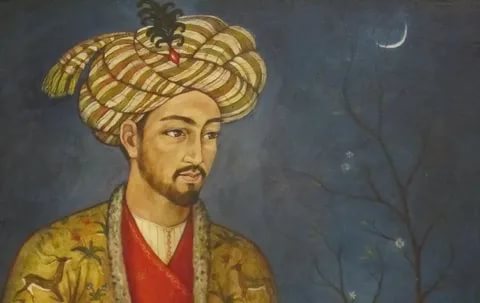 Adabiyotshunos
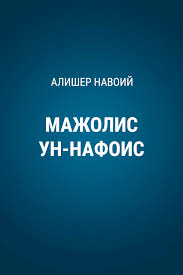 “Majolis un-nafois” asarida 459 ta shoir, yozuvchi, ijodkor haqida ma’lumotlar   jamlangan.
Xondamir  e’tirofi
“Bu  aziz kitob hazrati xoqon Shohruh Mirzo podsholigi davridan boshlab, shu  zamonga  qadar yer yuzini ravshan vujudlari bilan bezagan va bezab turgan olim va shoirlardan ko‘plarining ba’zi  sifatlaridan bayon qiladi”.
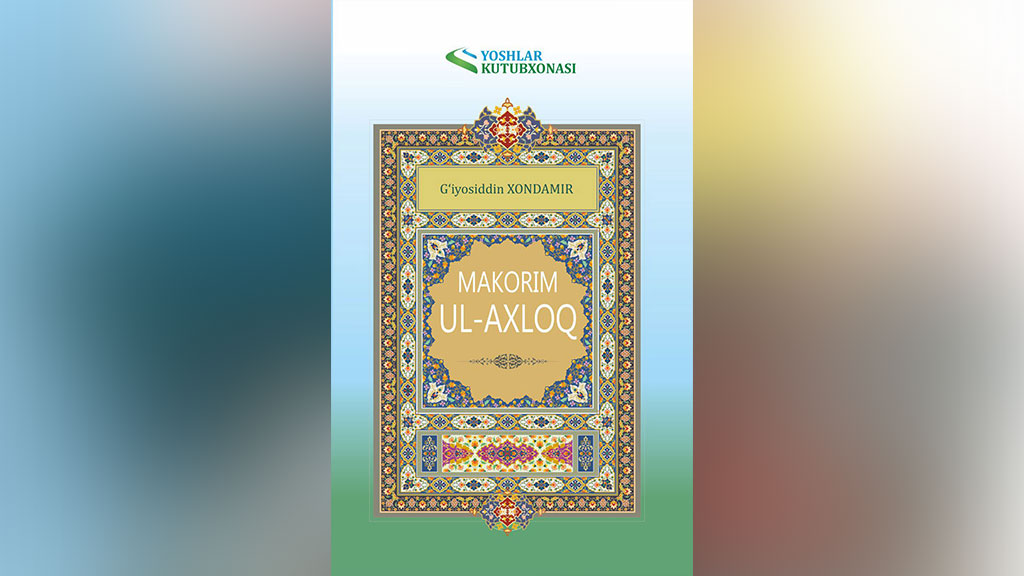 Yahyo  Sebak
“Xuroson mulkining  rangin fozili erdi, ko‘p  ulum va fununda mohir erdi. Sanoe’ va aruz fanida barcha el ani musallam tutar erdi… Bu faqir aruz fanida vosita bila  mavlononing  shogirdimen”.
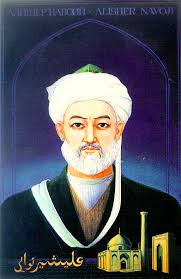 Aruz ilmi
“Mezon ul-avzon” asarida  aruz vaznining mohiyati tuzilishi,  bu vaznning  turlari, juzv  va  ruknlari, bahrlari  haqida ma’lumot  beradi.
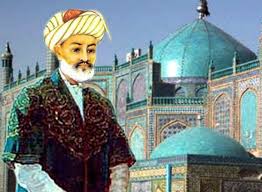 She’riy shakl va janrlar
Tuyuq,   qo‘shiq,  chinga (yor-yor), muhabbatnoma, aruzvoriy,  turkiy.
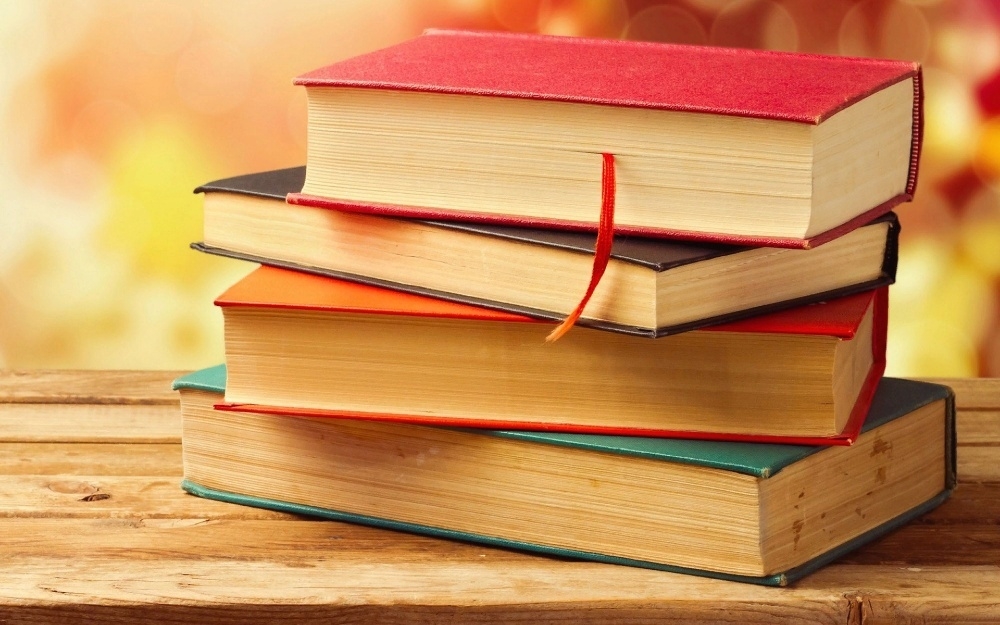 Ijodiy merosi
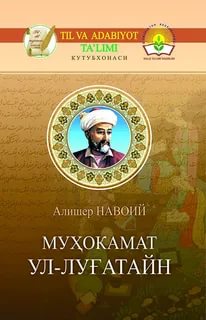 “Mufradot” muammo janri haqida asari.         1498-yilda “Muhokamat ul-lug‘atayn” tilshunoslikka oid asari.
Ikki   til   muhokamasi
Yig‘lamoq- eng baland va doimiy ma’nosi. Yig‘lamsiramoq- ma’no ozayishi. Singramoq- dard bilan yashirin  ohista yig‘lamoq. 
Siqtamoq- yig‘lamoqda mubolag‘adir. O‘kurmak- “biyik un bila” qattiq tovush bilan yig‘lash. “Chun   o‘kurmak   muqobalasida forsiy   tilda   lafz   yo‘qtur”.
Ikki   til   muhokamasi
Mengizlari gul-gul,  mijalari xor,
Qaboqlari  keng-keng, og‘izlari  tor.
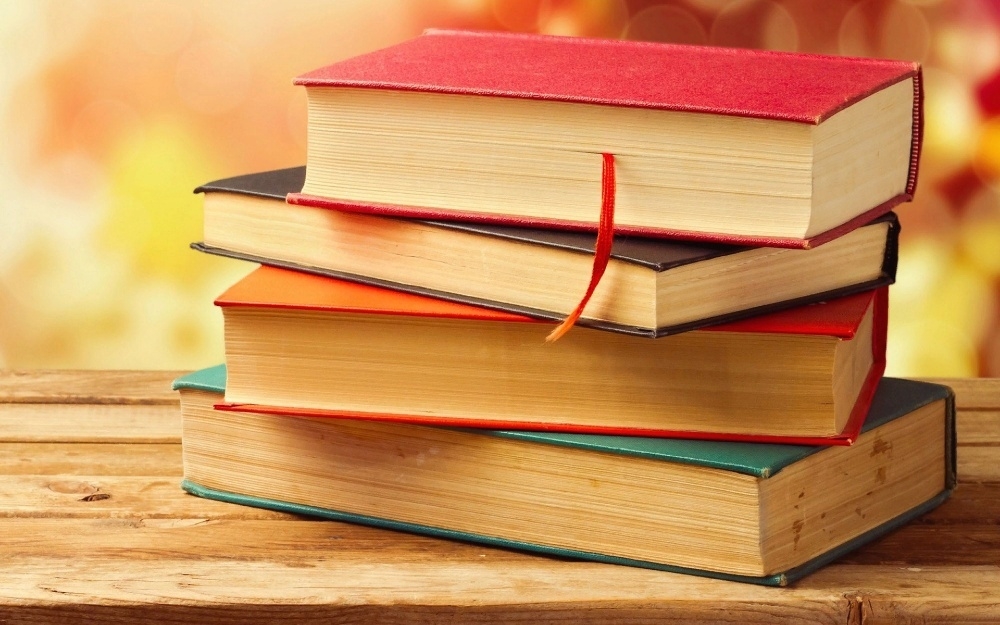 Ikki   til   muhokamasi
Qo‘rchi, suvchi, qushchi, qo‘ruqchi, kiyikchi, kemachi, qo‘ychi-kasb va  hunar nomlari.
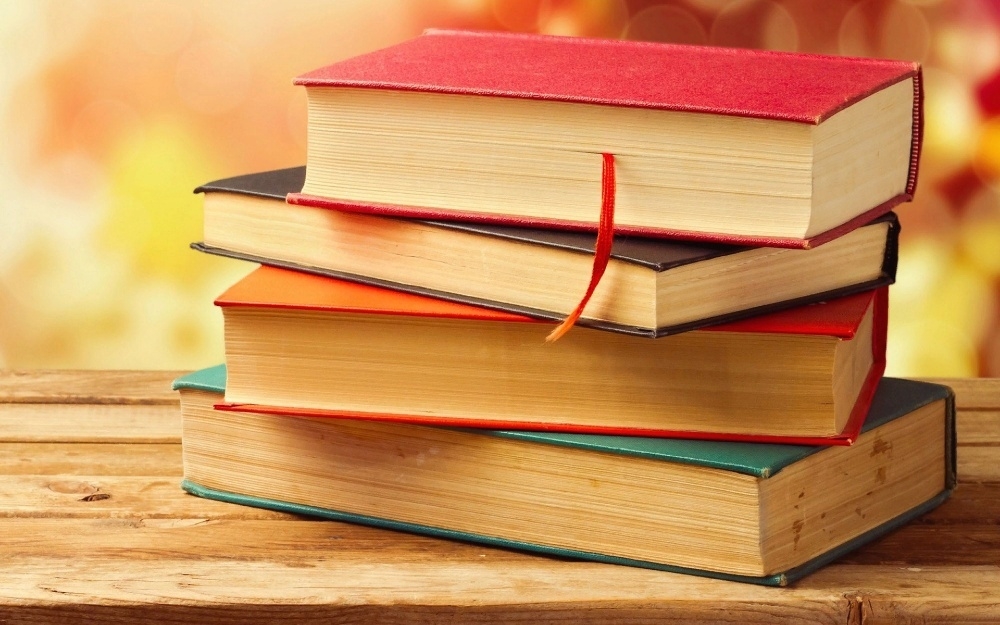 Adabiy   meros
So‘z ma’nolari  orasidagi  tafovutlar,  qofiya, vazn, she’r tuzilishiga oid ma’lumotlar   keltirilgan.
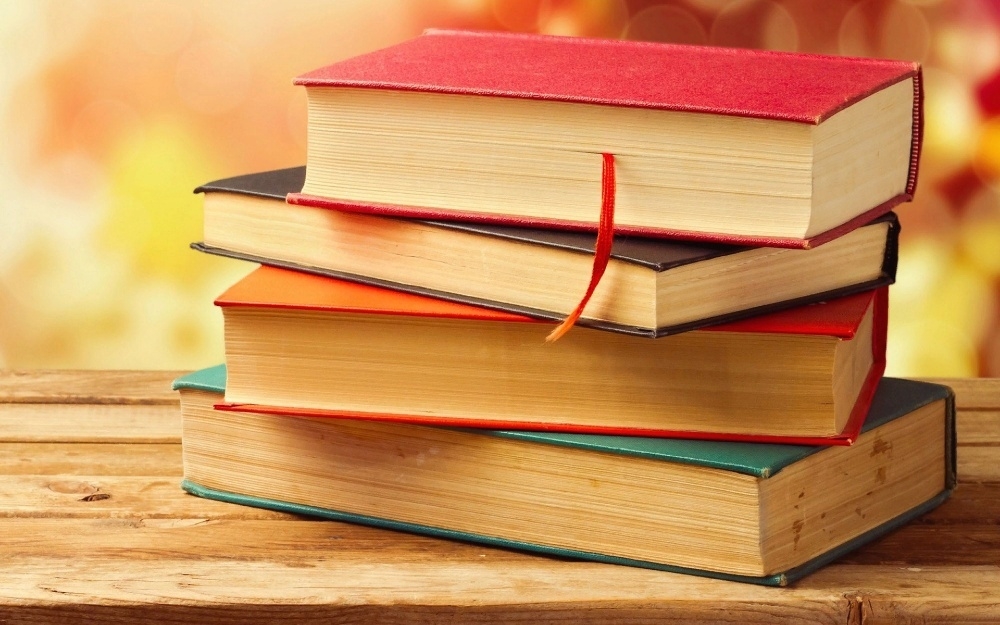 Adabiy   meros
Xusrav  Dehlaviy,  Abdurahmon Jomiy, Sa’diy,  Hofiz   Sheroziy kabi  so‘z ustalarining  ijodiga oid  qaydlar  mavjud.
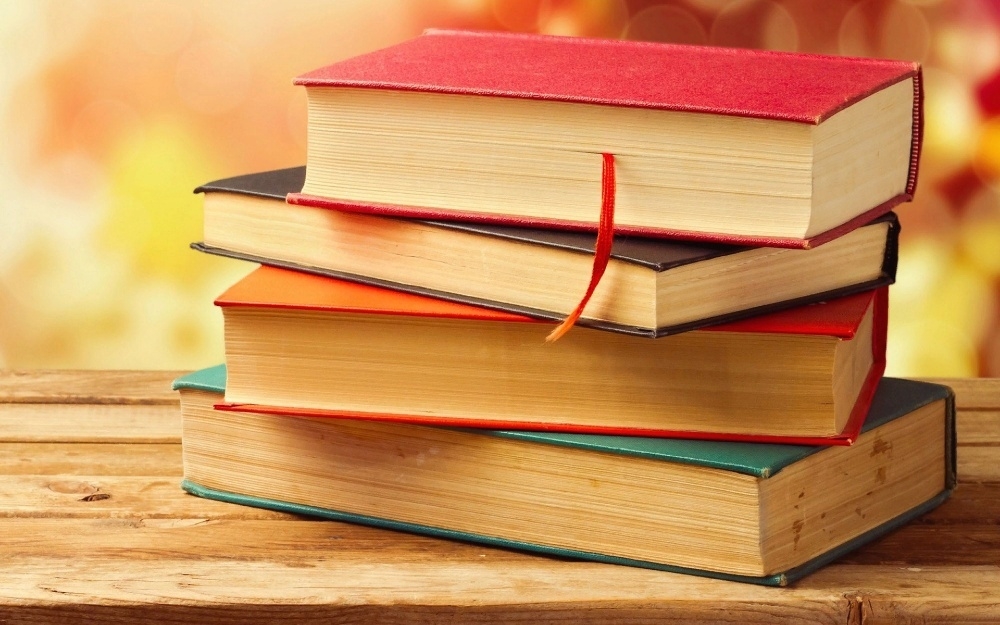 Mustahkamlash
“Mufradot”  asarining ikkinchi  nomi?
1
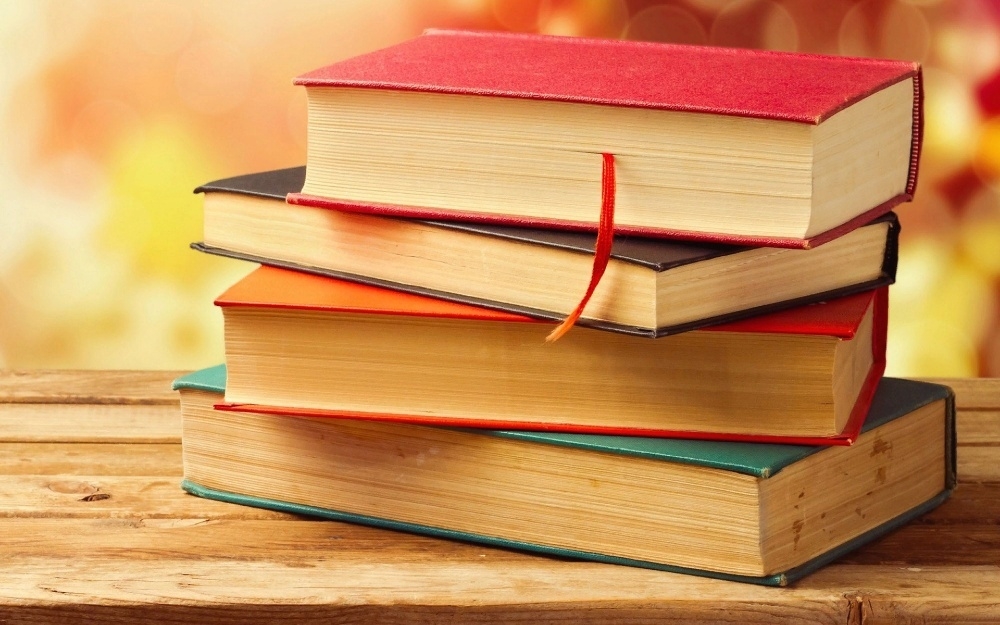 Mustahkamlash
“Risolai  muammo”  asari muammo  janri hususida.
1
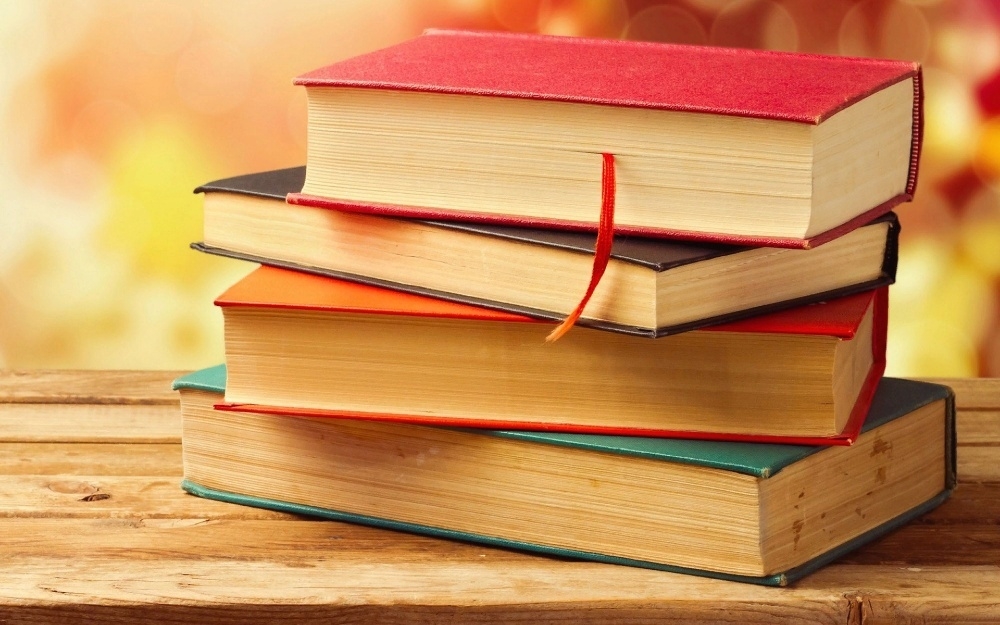 Mustaqil bajarish uchun topshiriq
Alisher Navoiyning tarixiy, ijtimoiy, madaniy  hayoti  haqida  72-78-betlarni o‘qib o‘rganing!